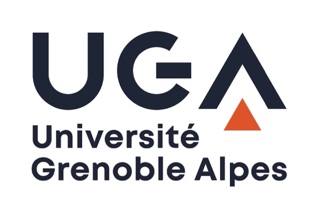 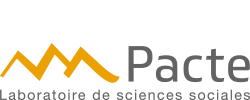 Participation formelle dans les champs du handicap et du vieillissement
Le cas des Conseils Départementaux de la Citoyenneté et de l’Autonomie
Marion SCHEIDER-YILMAZ, Post-doc en Sociologie, PACTE, Université Grenoble Alpes
Séminaire KAPPA, 10 avril 2025
1
2
Déroulé
3
4
5
6
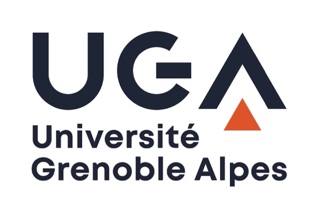 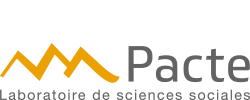 1
La RECHERCHE
Une analyse des modalités de participation des représentants de personnes handicapées et des représentants de personnes âgées à la définition des politiques publiques, à travers les instances consultatives et des dispositifs territorialisés.

Objectif : Saisir comment les transformations des dispositifs participatifs influencent la capacité d’action des représentants de personnes handicapées et âgées dans la fabrique des politiques d’autonomie ?

Une étude ancrée dans des évolutions paradigmatiques : 
Du modèle médical (centré sur la déficience) ➝ au modèle social (centré sur la participation, les droits, les capacités)
Notion d’autonomie comme pivot des politiques publiques depuis les années 2000, pour un dépassement des logiques segmentées entre handicap et vieillissement
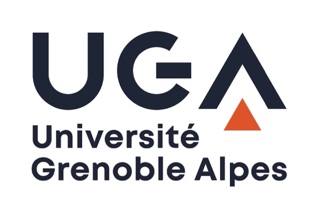 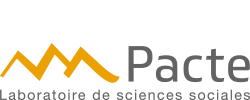 1
ENJEUX DE LA RECHERCHE
Handicap et vieillissement : Deux catégories d’action publique en transformation
Vieillissement démographique massif (doublement des 65+ d’ici 2050)
Allongement de l’espérance de vie des personnes handicapées
Convergence des trajectoires et apparition de nouvelles catégories de publics (les PHV)

Des publics destinataires de politiques sociales majeures

Une étude aux enjeux :
 Sociologiques : portant une analyse sur les capacités à prendre en compte les populations concernées dans les processus décisionnels
 Politiques : relative aux défis d’actualité autour de réformes centrales sur les politiques de retraite, la création de la branche autonomie et les politiques de santé
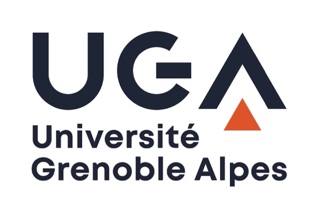 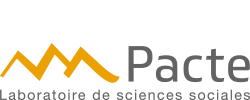 1
UNE ACTION PUBLIQUE EN TRANSFORMATION
Années 2000 : Un tournant dans la définition des politiques et de l’action publiques à destination des personnes âgées et des personnes handicapées : une convergence des dispositifs autour de la notion d’autonomie
CNSA
Schémas dép. autonomie
MDA
Branche Autonomie
SPDA
CRSA
CDCA
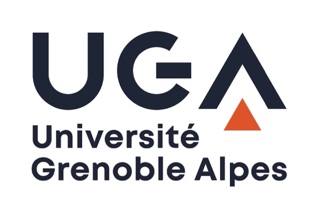 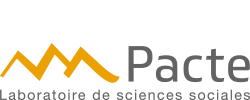 1
POSITION DU CHERCHEUR
CODERPA
CDCA
2014
2016
2022
Chercheure CIFRE APF France handicap
Chargée de recherche REIACTIS
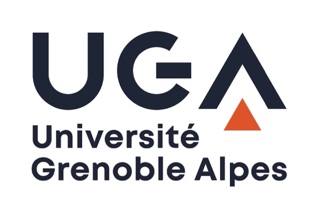 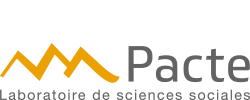 1
POSITION DU CHERCHEUR
Un montage à cheval entre science et société

Un double-pied dans le champ du handicap et du vieillissement

Des frontières en mouvance et l’émergence de nouvelles zones d’incertitude (Crozier et Friedberg, 1977)

La figure du chercheur CIFRE comme navigateur entre plusieurs mondes sociaux
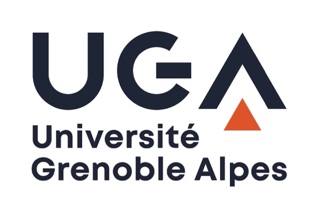 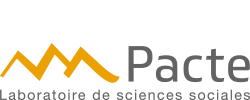 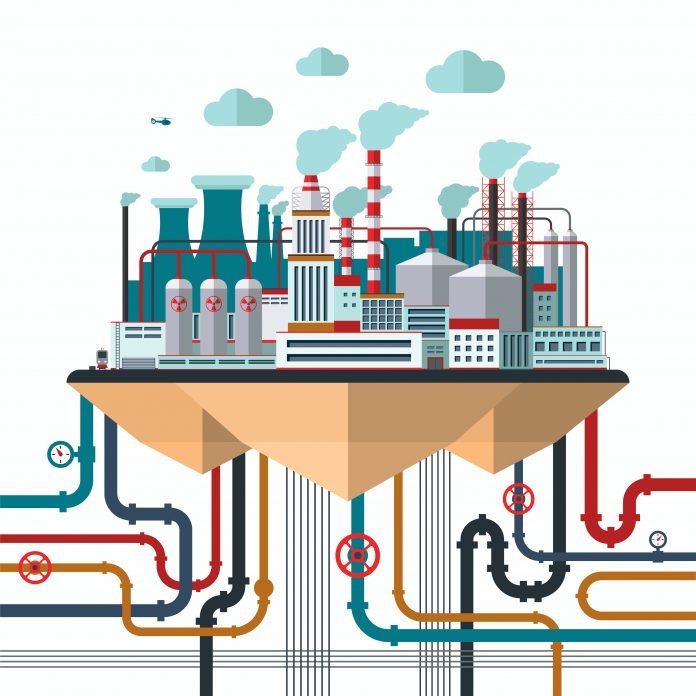 1
Focus sur le Cdca
FORMATION PLÉNIÈRE DU CDCA
Bureau Formation Plénière
FORMATION SPÉCIALISÉE PH
Bureau Formation Spécialisée PH
FORMATION SPÉCIALISÉE PA
Bureau Formation Spécialisée PA
Collège 1 : Repr. Usagers PH
Collège 1 : Repr. Usagers PA
Collège 2 : Repr. Institutions PH
Collège 2 : Repr. Institutions PA
Collège 3 : Repr. Professionnels PA
Collège 3 : Repr. Professionnels PH
Collège 4 : Personnes qualifiées
1
TERRAIN DE recherche
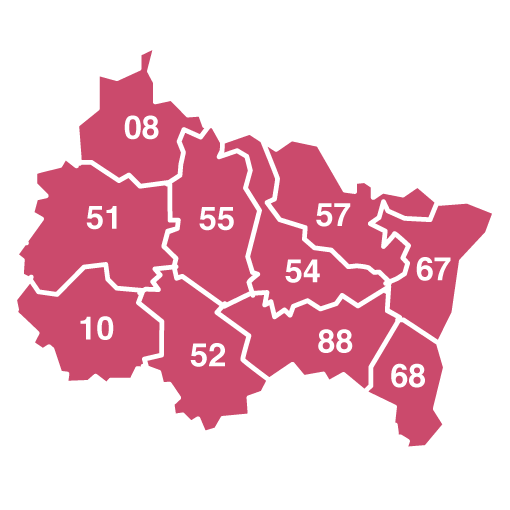 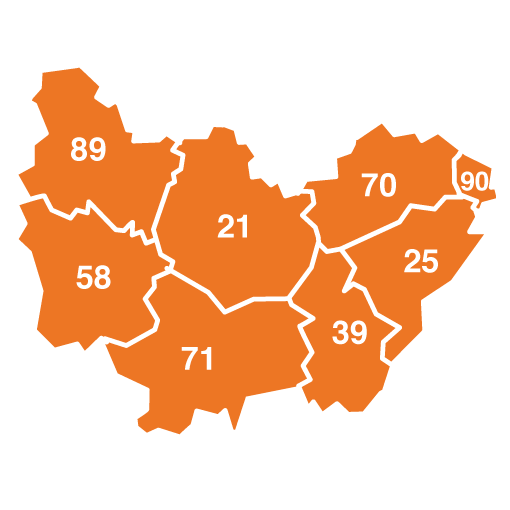 Région Bourgogne Franche-Comté
Région Grand-Est
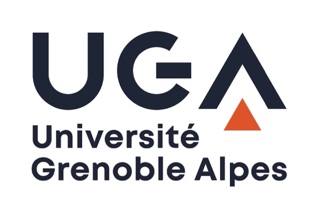 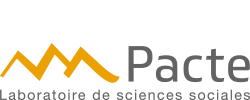 1
METHODOLOGIE D’ENQUETE
Espace de participation appliqué au handicap et au vieillissement
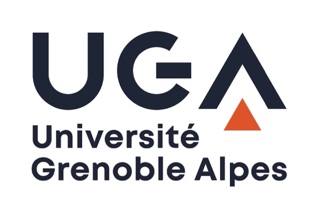 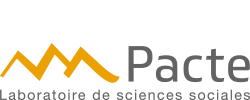 2
Le paysage participatif handicap et vieillissement
HCFEA
CNCPH
CNRPA
UNAASS
CORERPA
URAASS
CRSA
CDCA
CODERPA
CDCPH
CT
CTS
CVS
2002
1975
2009
2015
2016
1982
2
Le paysage participatif handicap et vieillissement
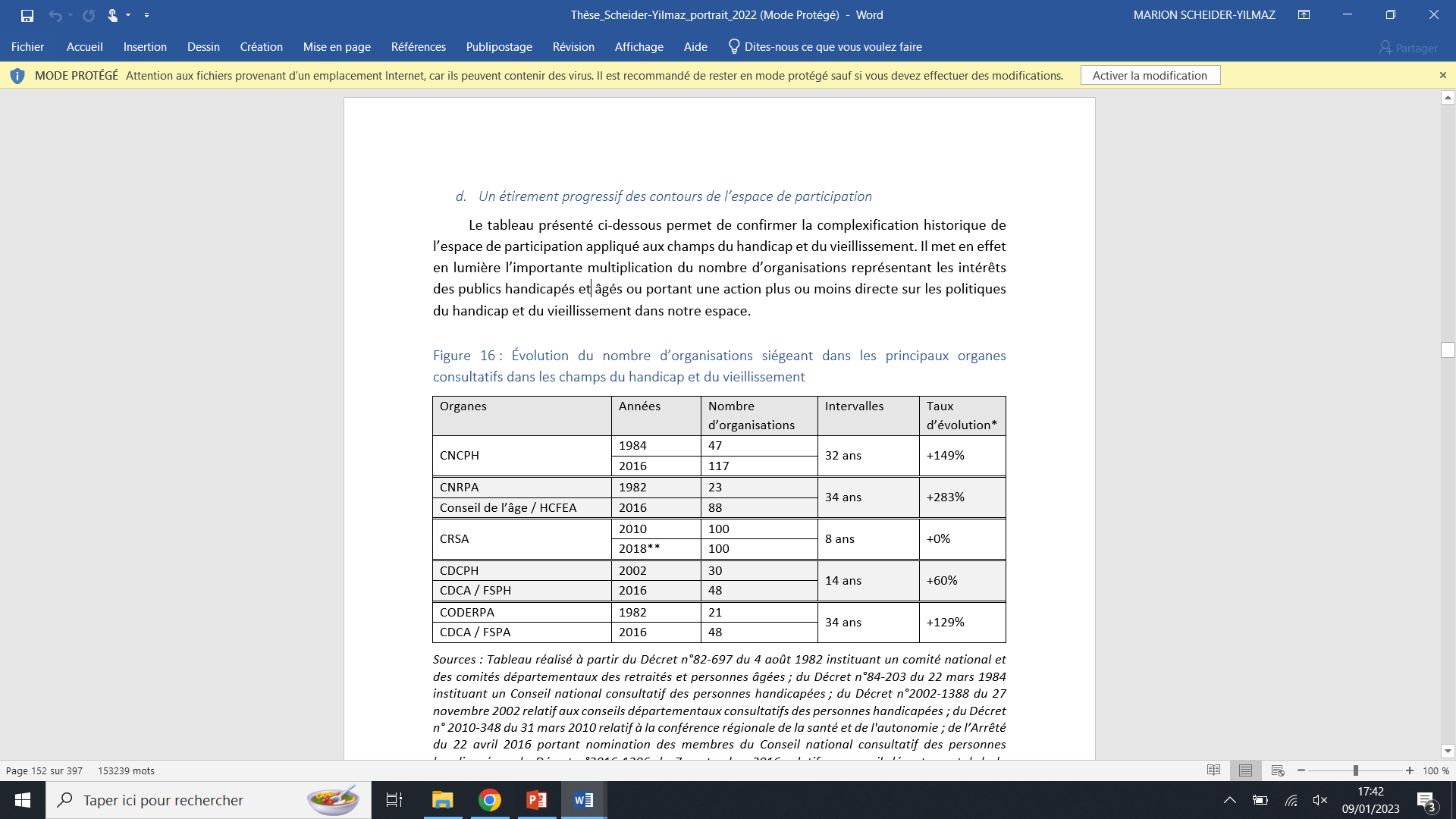 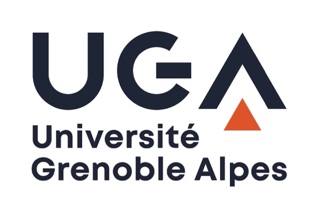 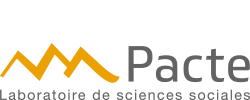 CRSA
CDAPH
MDPH
ARS
CTS
COMEX
2
CDCA : INSTANCE PIVOT DANS L’ESPACE DE PARTICIPATION
RÉGION
CDCA
MJMP
DÉPT
Désigne
Propose
Sources : Loi ASV, 2015 ; Décret relatif au Conseil départemental de la citoyenneté et de l’autonomie, 2016.
2
LE rôle du CDCA
Rôle d’information et de suivi

Est informé sur les plans départementaux (habitat, insertion, équipements…)
Suit l’activité de la MDA (Maison Départementale de l’Autonomie)
Transmet un rapport biennal aux instances nationales (HCFEA, CNCPH, CNSA)
Rôle consultatif

Les schémas régionaux et départementaux (santé, autonomie, habitat…)
La programmation des moyens (ARS, Département, régimes d’assurance vieillesse)
Les rapports d’activités (MDPH, prévention de la perte d’autonomie…)
Les conventions de coopération sur les politiques de l’autonomie
Rôle d’acteur et de proposition

Favorise la participation des personnes âgées et handicapées aux politiques d’autonomie
Formule des recommandations : respect des droits, bientraitance, proches aidants, éthique, etc.
Débat de toute question liée à l’autonomie et propose des orientations
3
Un changement de modèle
ANTÉRIEUR À LA LOI ASV
POSTÉRIEUR À LA LOI ASV
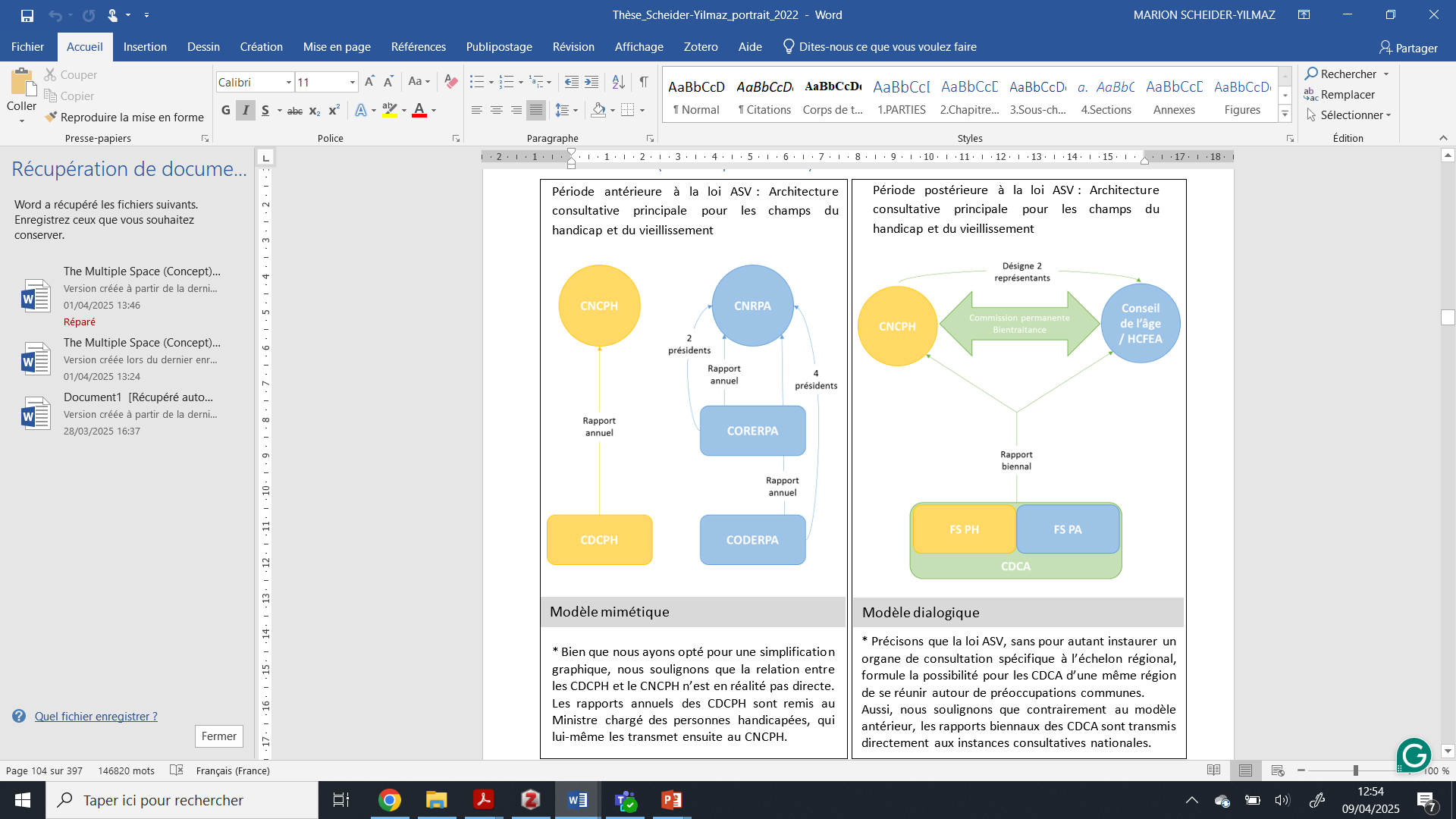 3
UNE DIFFICILE ARTICULATION ENTRE LES ÉCHELLES DE PARTICIPATION
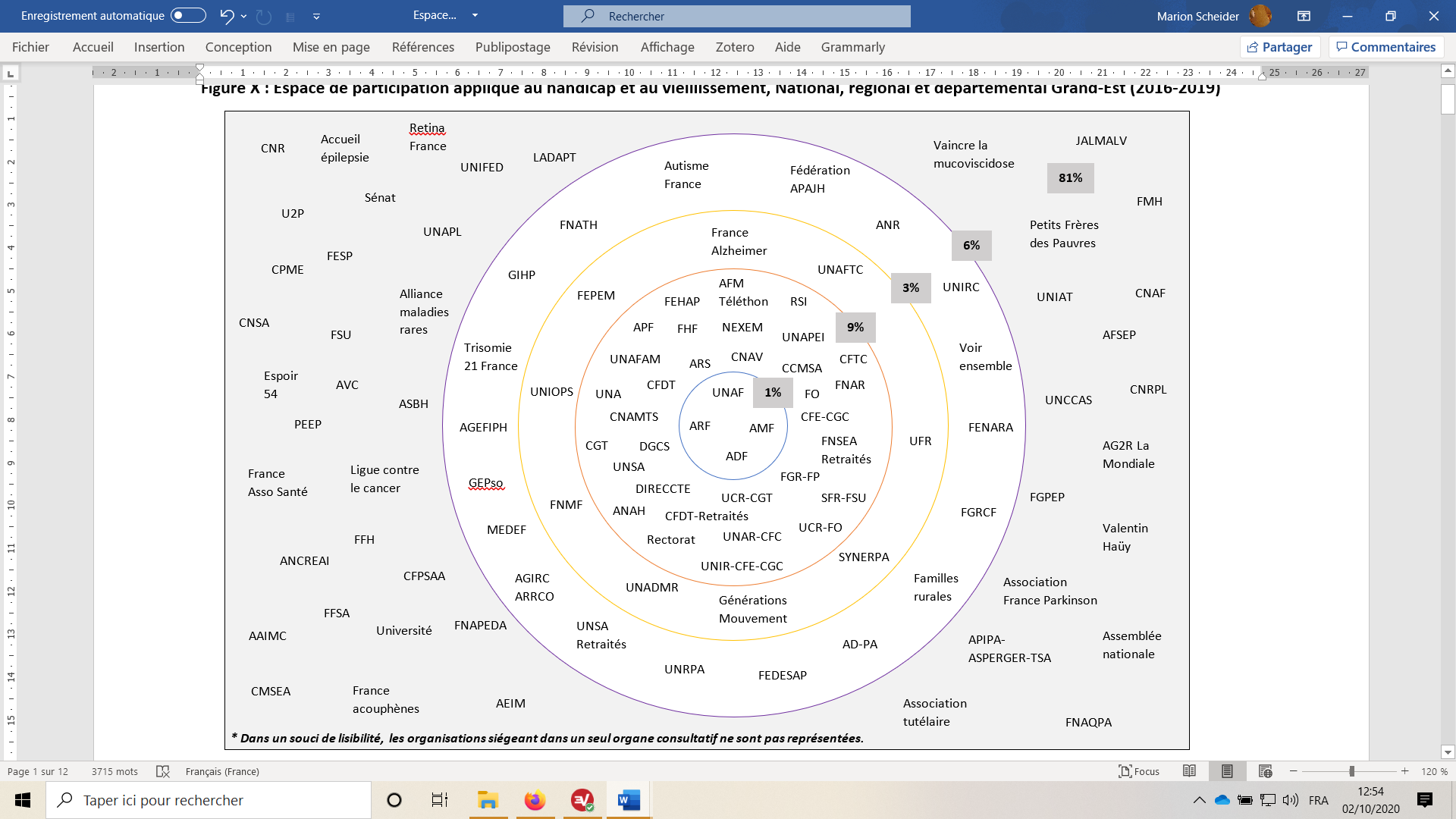 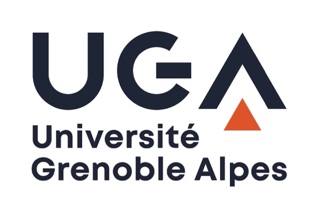 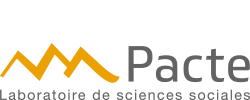 3
POUR UN ESPACE DE PARTICIPATION MORCELÉ
Conseil de l’âge
CNCPH
NATIONAL
CRSA
Découplage
RÉGIONAL
CDCA
DÉPARTML.
Désemboîtement
4
SOCIOGENÈSE DE CHAMPS
Champ de l’autonomie
Champ du handicap
Champ du handicap
Champ du vieillissement
Asso
Privés
Pouv publics
Concentration des ressources
Dispersion des ressources
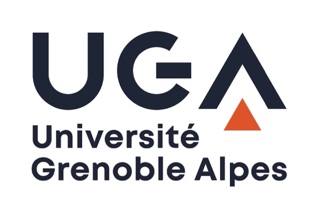 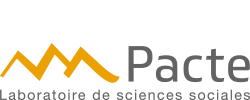 4
POUR DES FONCTIONS SPÉCIFIQUES
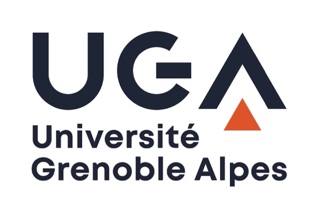 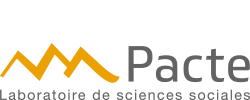 4
DES RAPPORTS PLURIELS DE PARTICIPATION
4
POUR DES TENSIONS DANS L’ESPACE DE PARTICIPATION
Handicap
Vieillissement
CDCA
Espace de dialogue complémentaire aux dispositifs existants
Espace d’opportunité pour soutenir l’action collective locale
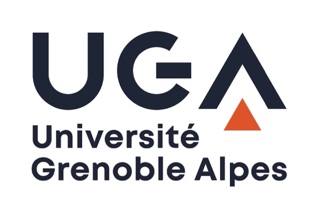 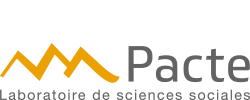 5
Enjeux de représentativité
La représentativité comme enjeu d’accès à l’espace de participation :
Nationale : renvoie à des mécanismes de reproduction de l’espace de participation appliqué à l’échelle nationale à chaque échelon de proximité, ceci pour favoriser la circulation des informations et débats portés dans les instances consultatives.
Territoriale : renvoie aux mécanismes d’adaptation des contours des instances consultatives de proximité aux spécificités locales. L’attention est portée sur l’intégration d’acteurs locaux fortement impliqués dans le dialogue social ou dans l’opérationnalisation des politiques publiques dans l’espace de participation.
De champ : renvoie aux logiques de différenciation des modalités de désignation des représentants de personnes handicapées et des représentants de personnes âgées, et vise une adaptation des contours des instances consultatives aux réalités structurelles de ces deux champs.
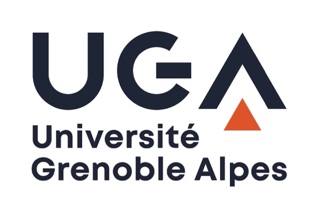 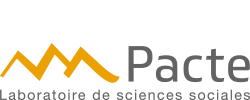 5
Quelle place pour la figure du représentant des usagers ?
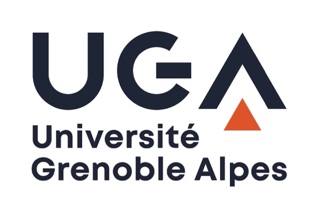 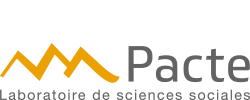 5
DES logiques D’INVISIBILISATION
Invisibilisation active
Invisibilisation passive
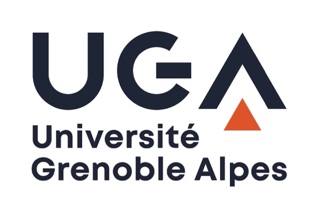 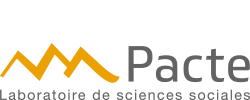 6
Pourquoi interroger les modalités de participation ?
Un enjeu reconnu par les institutions publiques :
Rapport de la Cour des comptes (2023) sur l’accompagnement des personnes en situation de handicap vieillissantes : Souligne le manque de réponses, de coordination et de vision d’ensemble dans les politiques de l’autonomie

Rapport de l’IGAS (2024) sur la participation citoyenne dans les politiques de solidarité : Met en évidence la nécessité de soutenir une participation plus effective et structurante dans la fabrique des politiques publiques

Des constats qui renforcent la nécessité de mieux comprendre :
Qui participe aujourd’hui et comment ?
Quels espaces permettent une parole réellement prise en compte ?
Comment ces formes de participation influencent les orientations des politiques d’autonomie ?
6
Pourquoi interroger les modalités de participation ?
Une clé de lecture pour les enjeux de segmentation par âge : CDCA comme laboratoire qui éclaire les tensions et les dynamiques au cœur des politiques de l’autonomie
Documente la rencontre entre les acteurs des champs du handicap et du vieillissement à partir d’espaces concrets et palpables
Eclaire la porosité/perméabilité des frontières entre handicap et vieillissement à partir des pratiques de participation
Offre un point d’entrée privilégié pour étudier les effets des dispositifs participatifs sur la fabrique des politiques de l’autonomie
Apporte un regard situé sur les formes d’implication et la posture des représentants et de leurs associations dans les réformes des politiques d’autonomie
CONCLUSION
Penser l’autonomie à partir des pratiques de participation

Les CDCA apparaissent comme un espace d'observation unique pour interroger les dynamiques entre les champs du handicap et du vieillissement à travers le prisme de la participation formelle
La participation n’est pas simplement un processus, mais aussi un révélateur des tensions, des cloisonnements et des opportunités de convergence dans les politiques d’autonomie
Documenter les pratiques de participation, c’est aussi interroger la fabrique des politiques publiques : qui parle, pour qui, et avec quels effets ?
Le défi pour le chercheur et l’intérêt du consortium KAPPA : se positionner à l’intersection entre les champs du handicap et du vieillissement
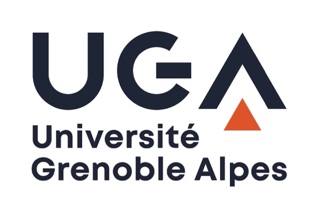 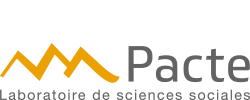 Merci pour votre attention
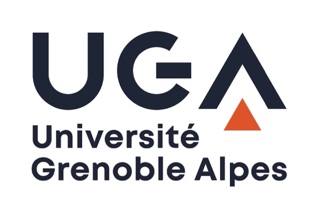 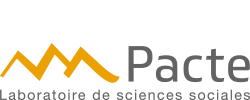 Contact et références
Contact: marion.scheider-yilmaz@univ-grenoble-alpes.fr

Références bibliographiques:
Viriot Durandal, JP., Scheider-Yilmaz, M. (dirs), (2023), Citoyenneté et droits humains : réflexions croisées entre le handicap et le vieillissement, Aequitas, Vol.29, n°2, 140p
Scheider-Yilmaz, M. (2022), Citoyenneté engagée et autonomie : le cas de la participation des personnes handicapées et des personnes âgées dans les Conseils Départementaux de la Citoyenneté et de l'Autonomie, Thèse de doctorat en sociologie, Université de Lorraine
Morales La Mura, R., Scheider-Yilmaz, M., (2022), Société inclusive : regards sociologiques, Ressource pédagogique en ligne, Canal U, Université de Lorraine
Scheider-Yilmaz, M., Morales La Mura, R. (2021), Participation des usagers : du champ des possibles aux modalités réelles de représentation, Pensée plurielle, n°53, pp. 36-52
Viriot Durandal, JP., Moulaert, T., Scheider, M., Garon, S., Paris, M., (2018), Adaptation des territoires au vieillissement : politiques publiques et formes d’agencement démocratique – Les exemples de la France et du Québec, Retraite & Société, n°79, pp. 17-41